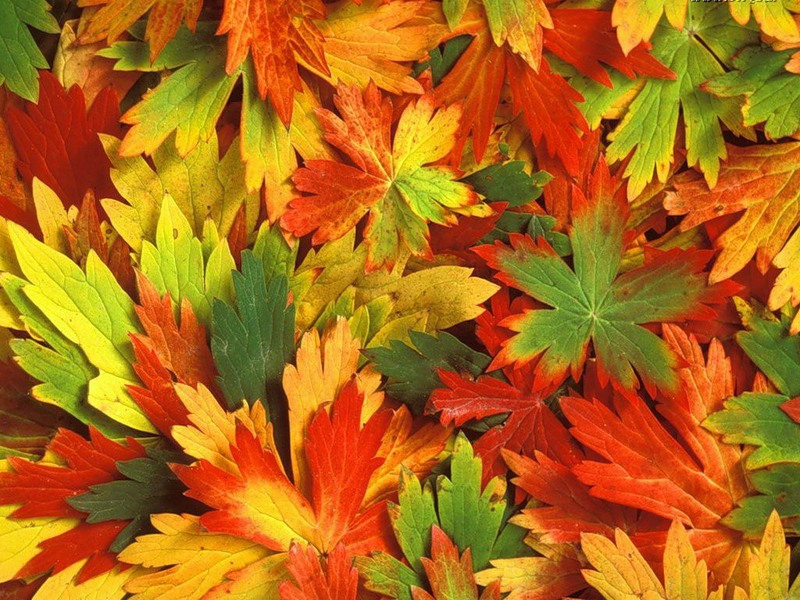 День матери
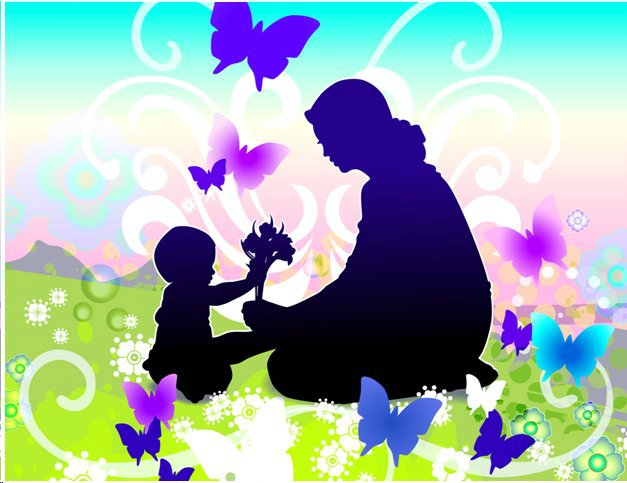 «Первый друг ребёнка – его мать, и святая, глубокая дружба матери и ребёнка уже не повторяется в жизни. Счастлив ребёнок, выросший у хорошей и доброй матери: от этого счастья, может быть, пустят свои побеги все остальные виды счастья»	 И.А.Ильин
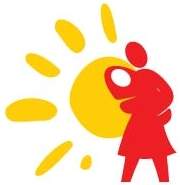 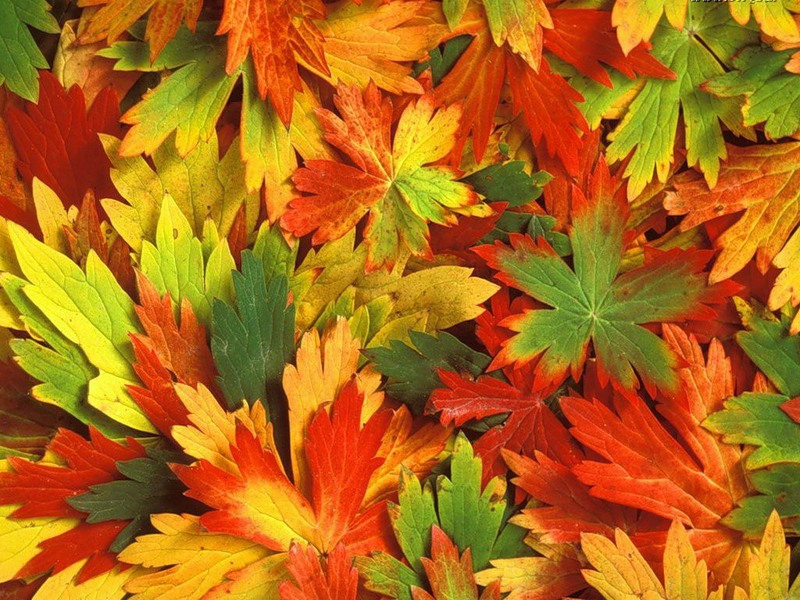 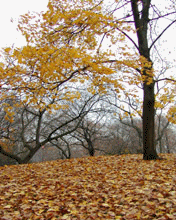 Указом 
Президента Российской Федерации Б. Н. Ельцина № 120
 «О Дне матери»
 от 30 января 1998 года, День Матери празднуется в последнее воскресенье ноября, воздавая должное материнскому труду и их бескорыстной жертве ради блага своих детей.
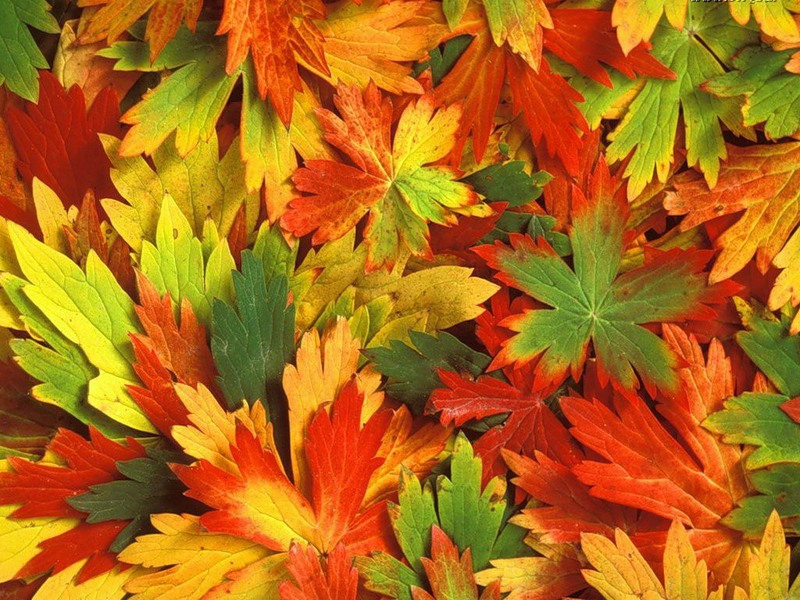 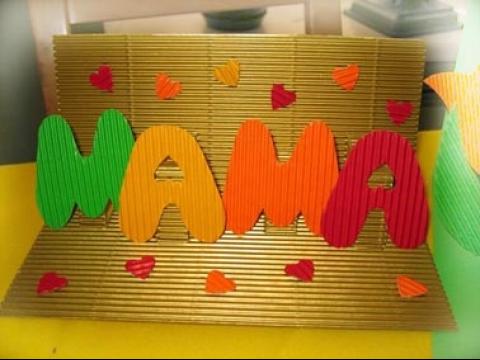 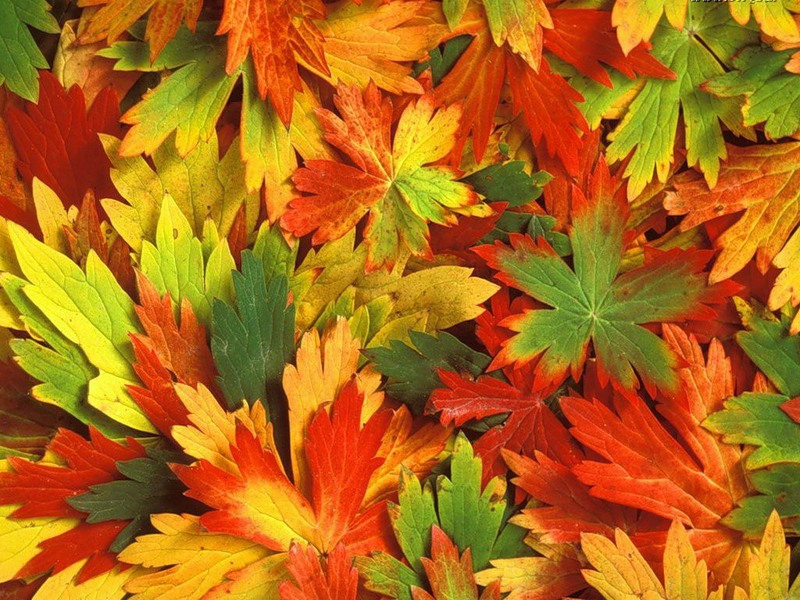 Без сна ночей твоих прошло немало,Забот, тревог за нас не перечесть,Земной поклон тебе, родная мамаЗа то, что ты на белом свете есть.
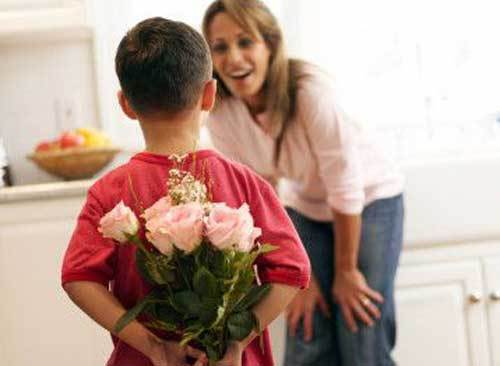 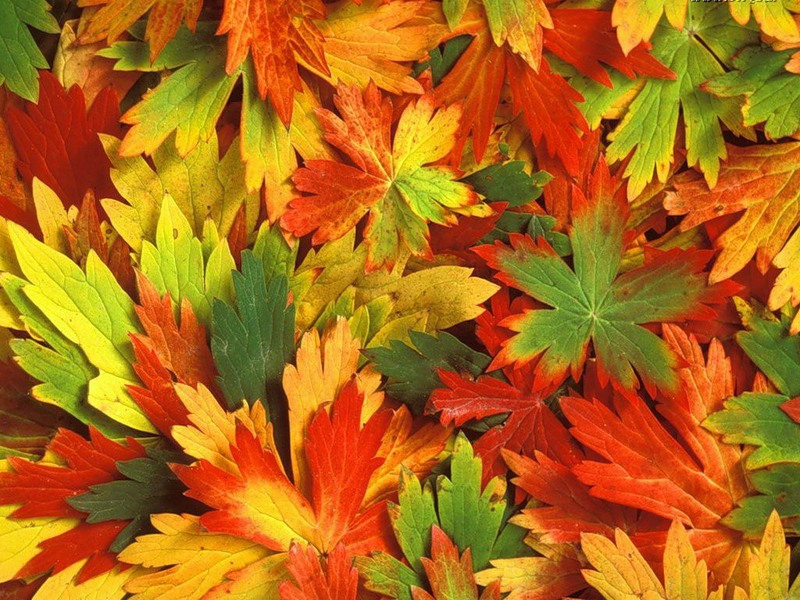 Матушкин гнев – что весенний снег: много его выпадает, да скоро тает.
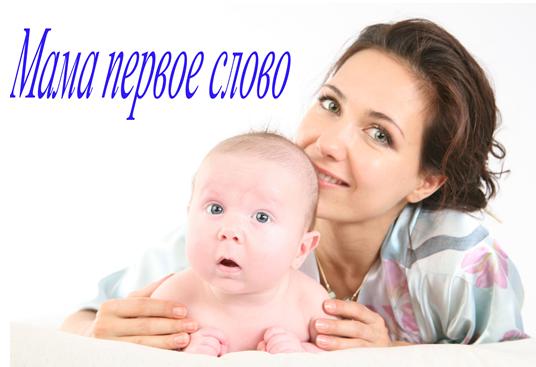 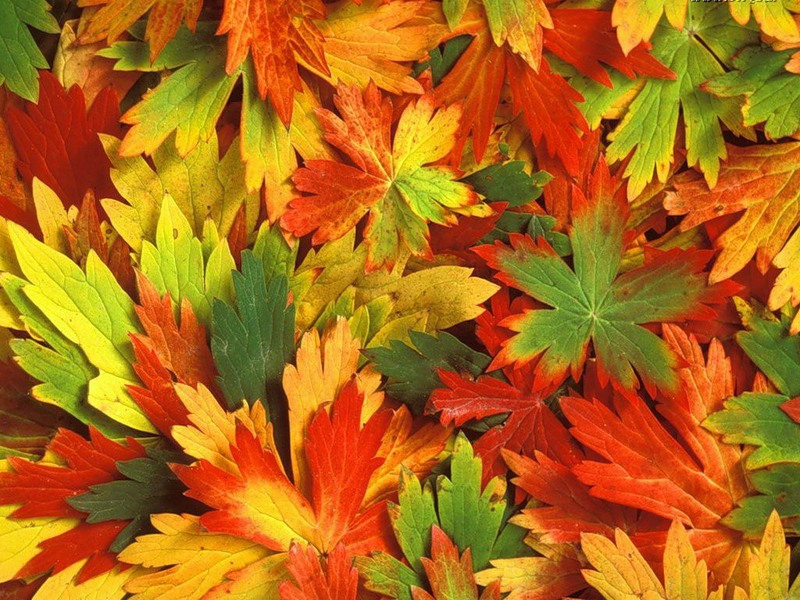 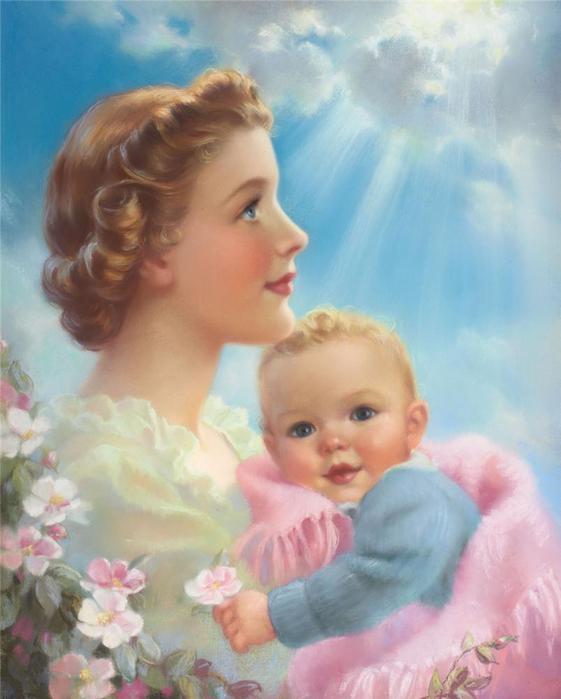 При солнышке тепло,
 при матери добро.
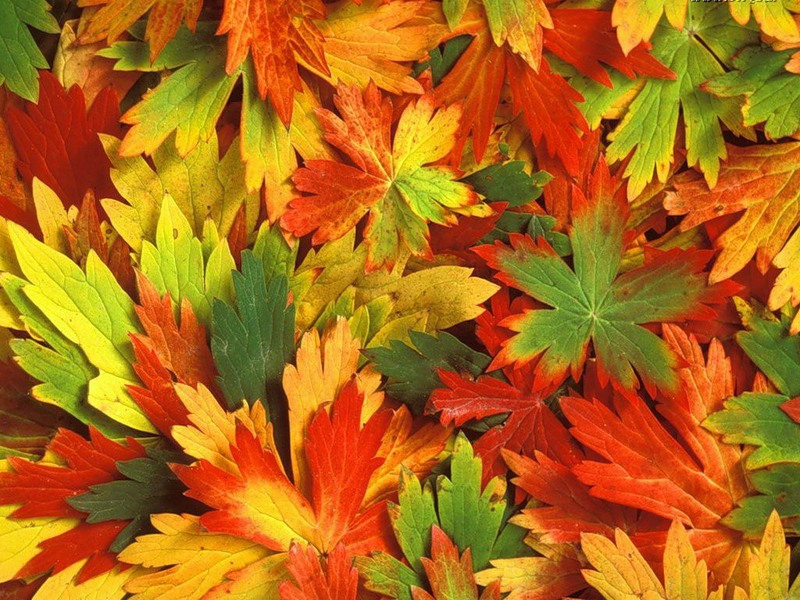 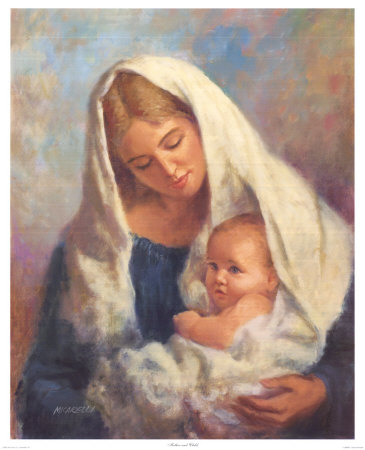 «Почитай отца твоего и мать твою, чтобы продлить дни твои на земле, которую Господь Бог твой, дает тебе»»»»».
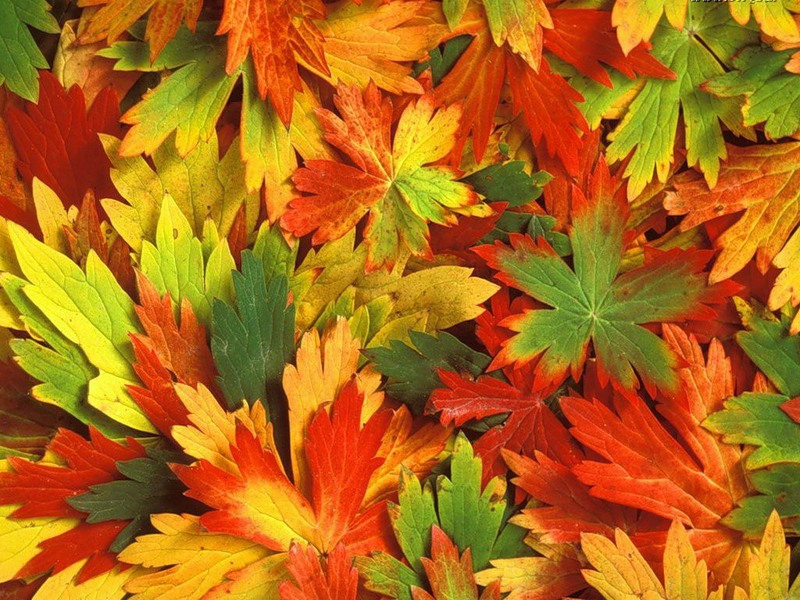 Матери все дети равны — одинаково сердцу больны.
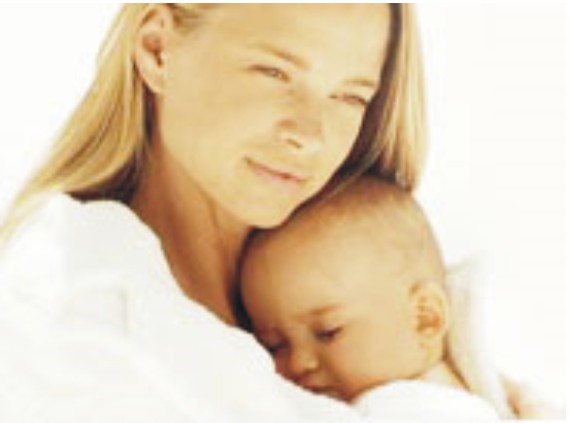 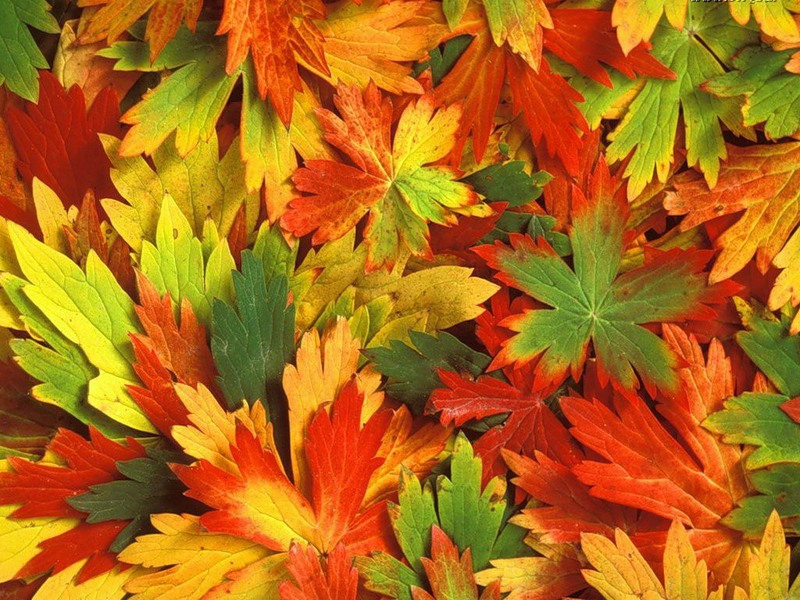 Птица радуется весне, а младенец матери.
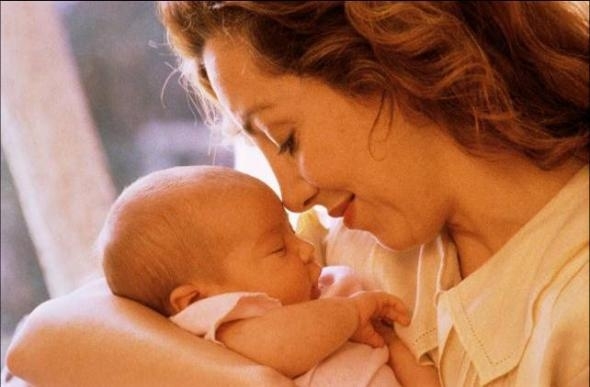 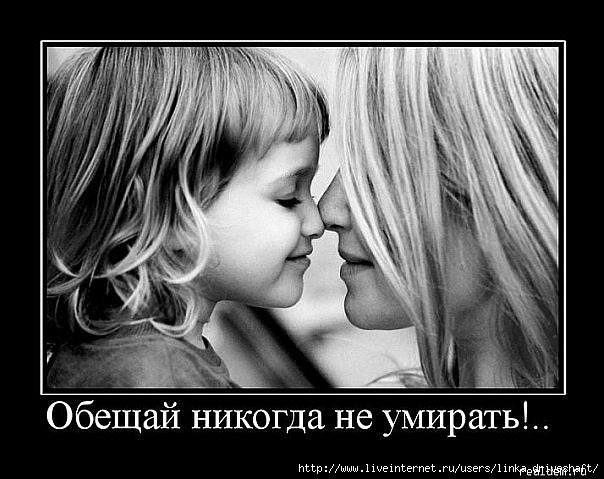 Кто мать и отца почитает, тот вовеки не погибает.
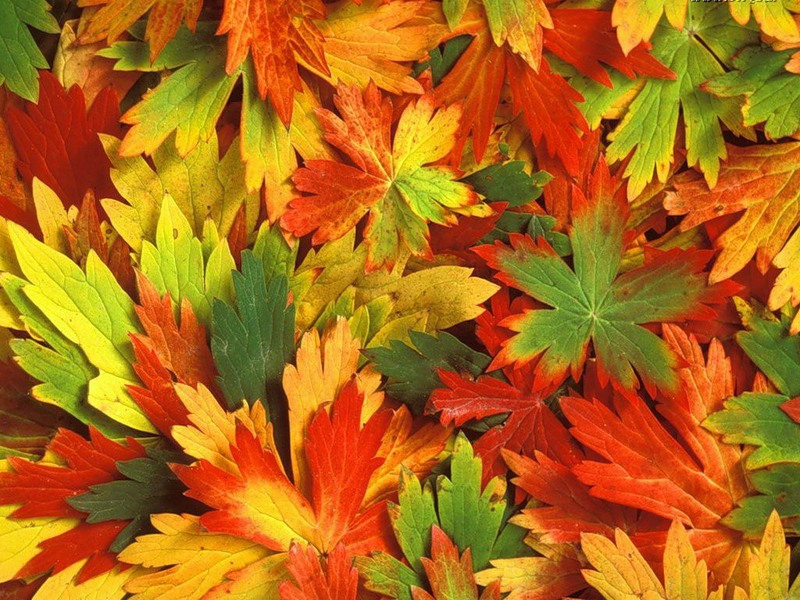 Матинская молитва и на дне моря достанет.
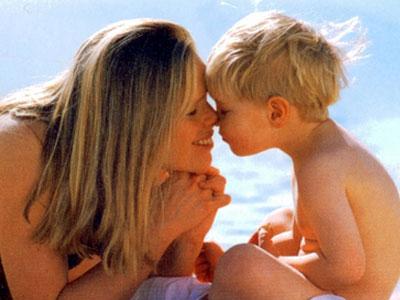 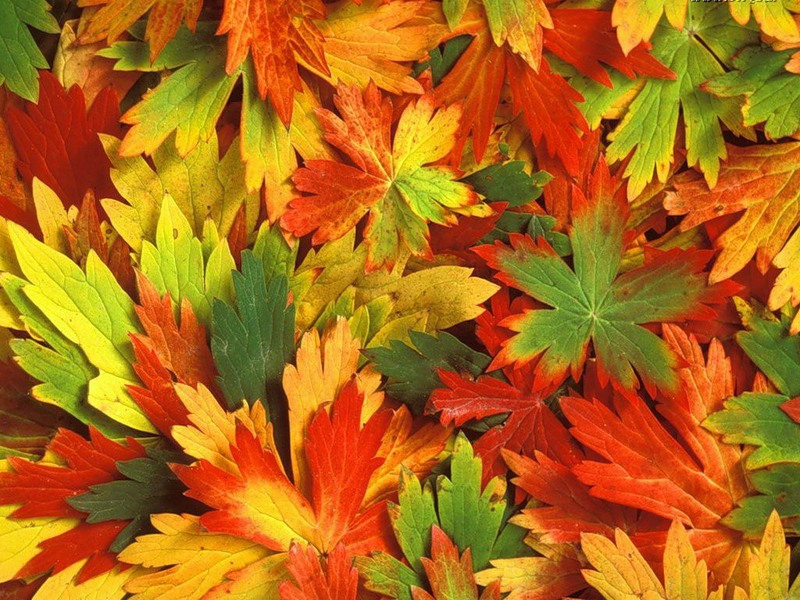 Матери все дети равны — одинаково сердцу больны.
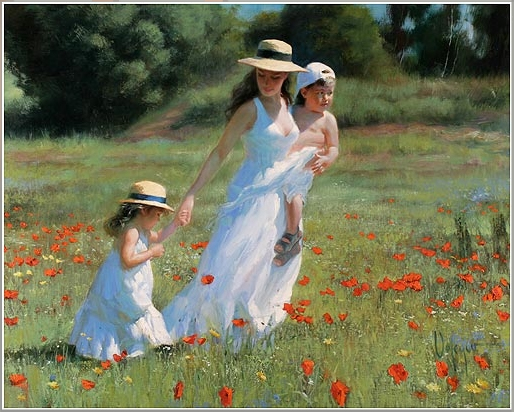 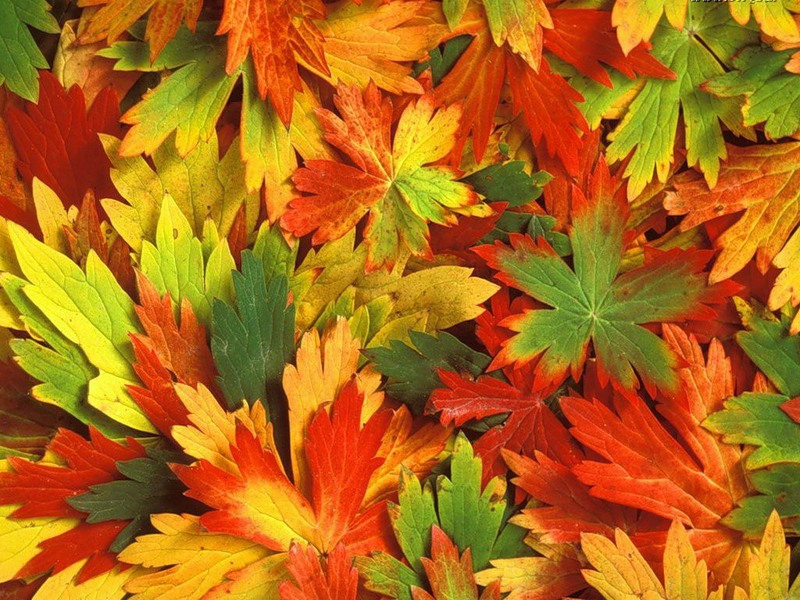 Материнская ласка конца не знает.
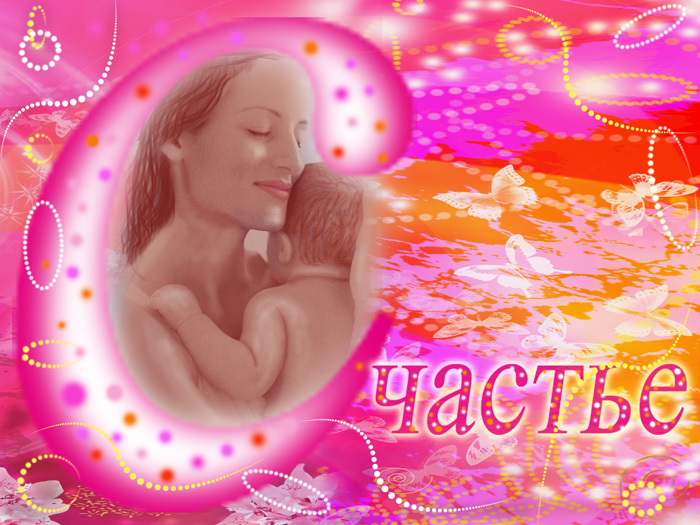 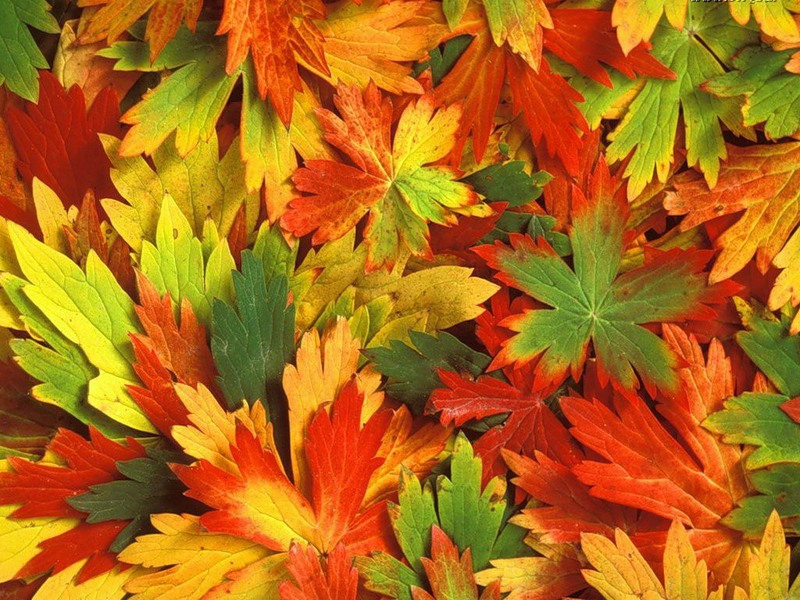 Материнская забота в огне не горит и в воде не тонет
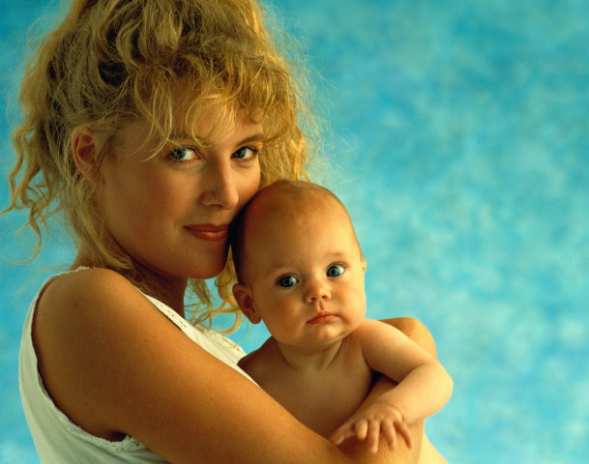 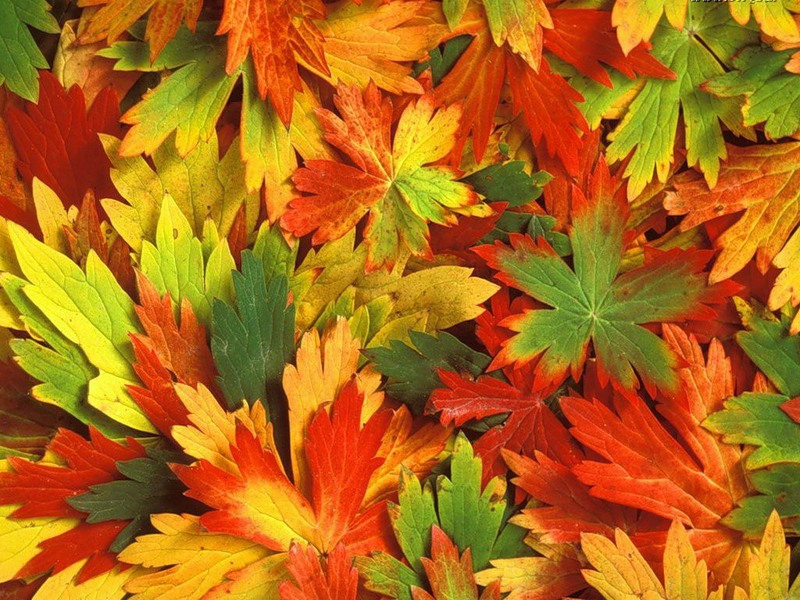 На свете все найдешь, кроме отца и матери.
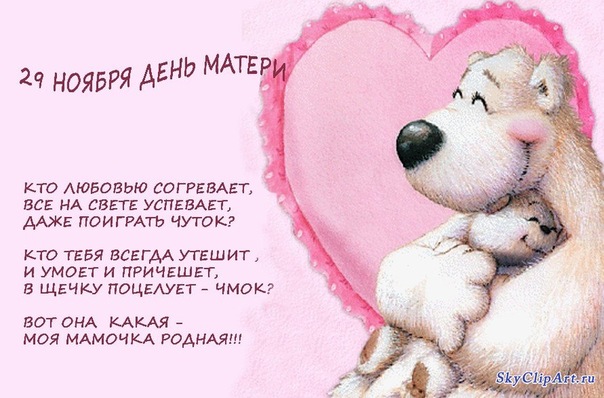 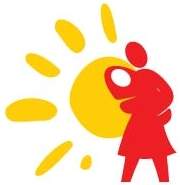 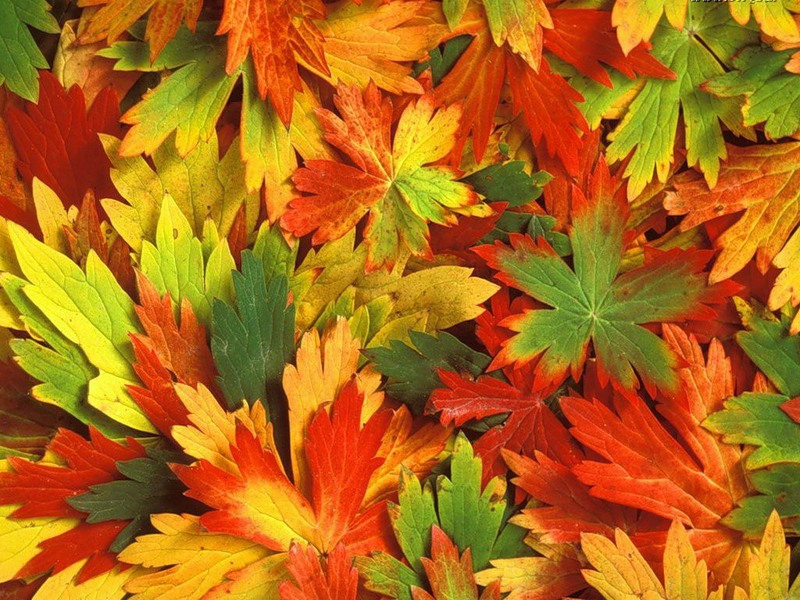 Одна у человека родная мать, одна у него и Родина.
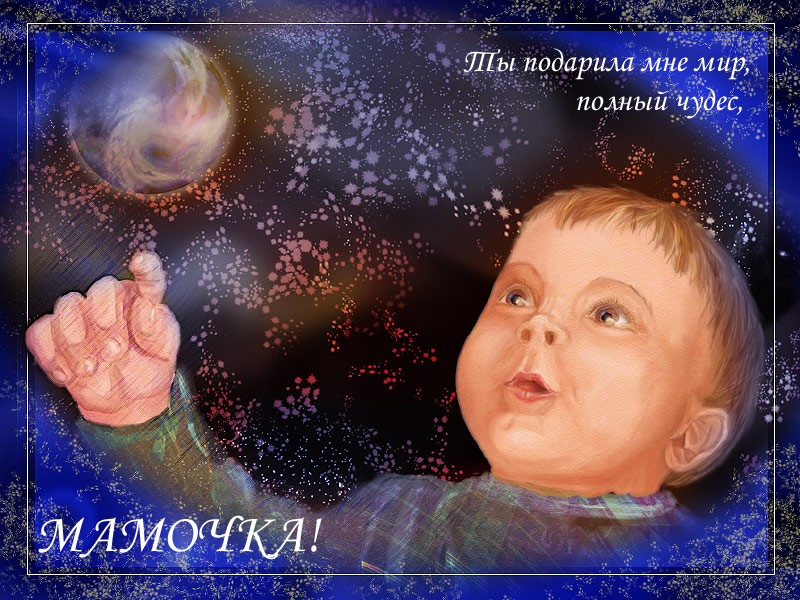 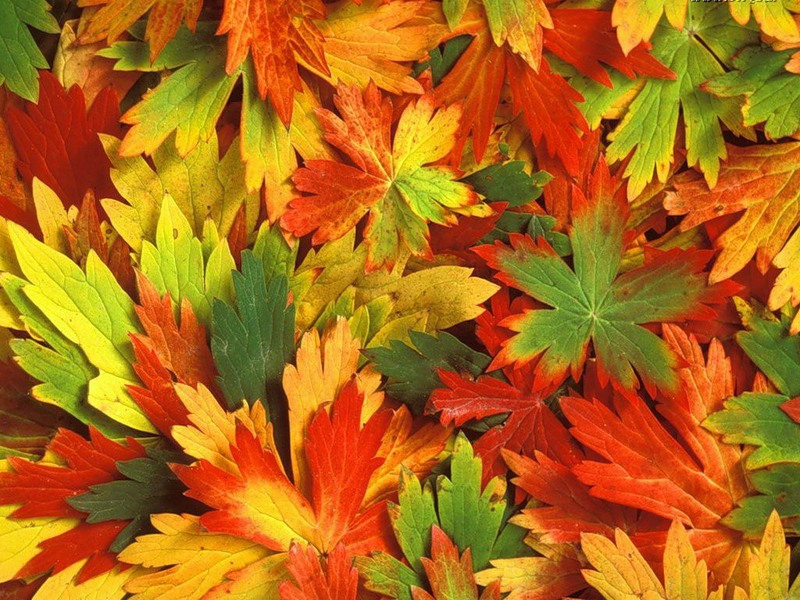 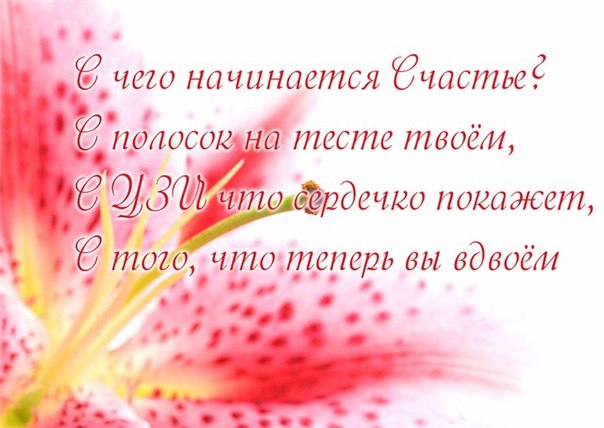 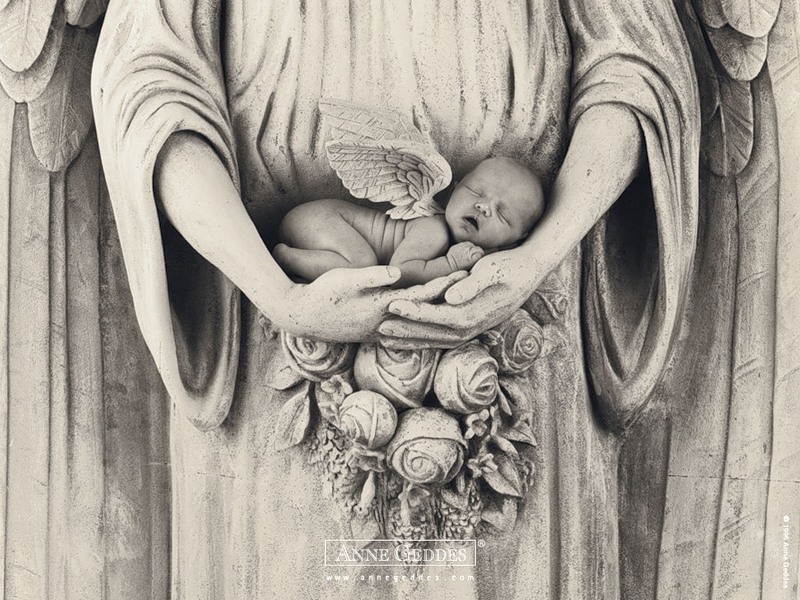 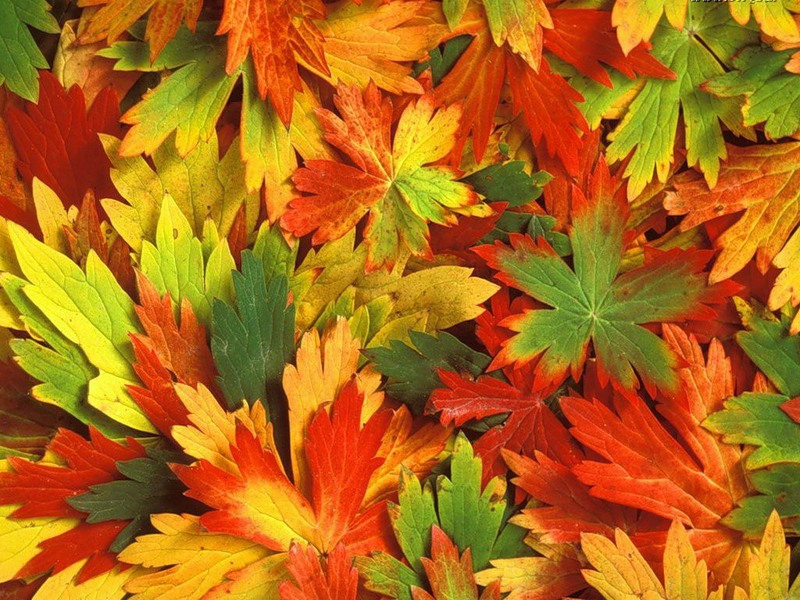 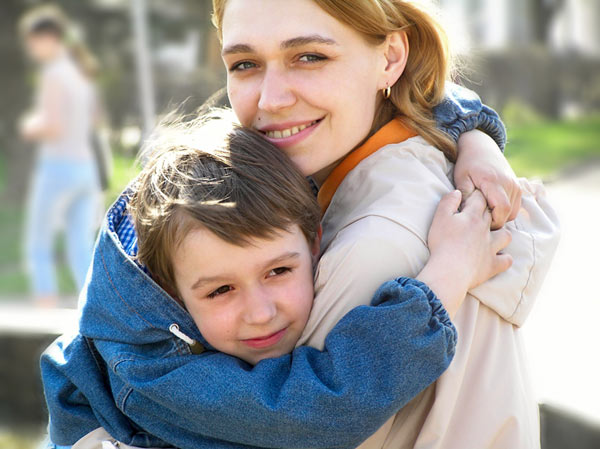 Кто свою мать уважает, тот и чужую не обидит.
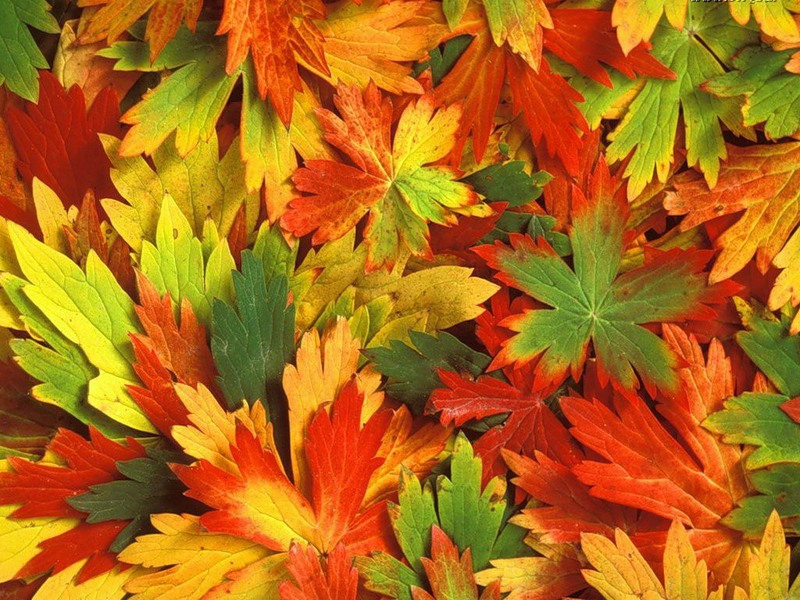 Мать кормит детей как земля людей.
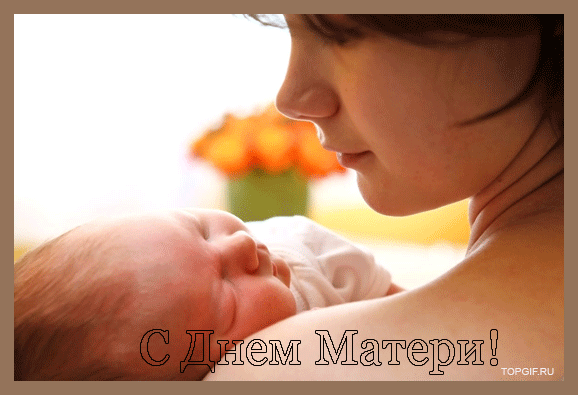 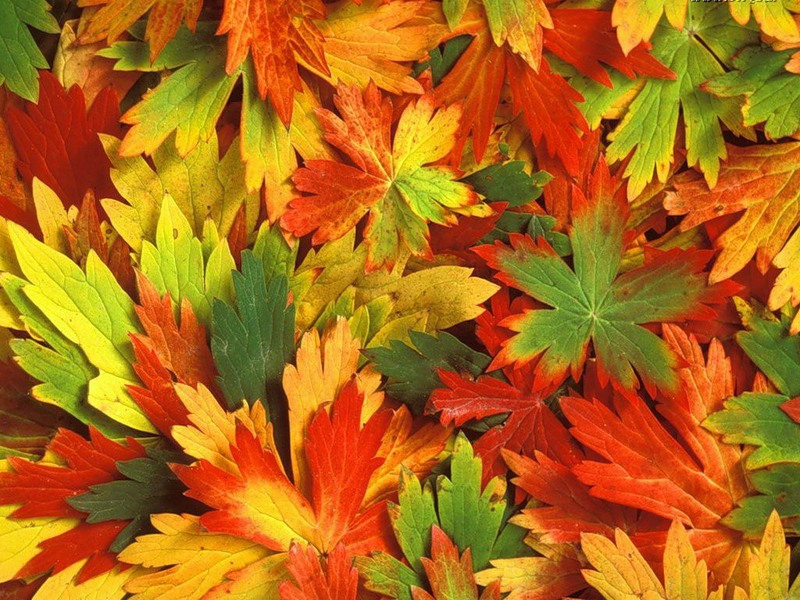 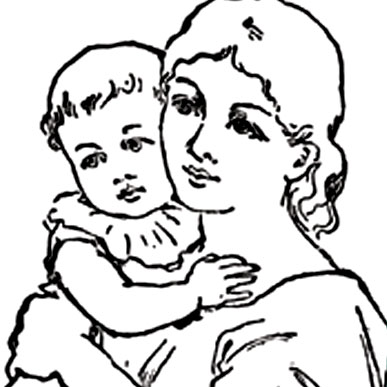 Мы будем вечно прославлять
Ту женщину, чье имя – Мать!

                                 М. Джамиль
Матинская молитва и на дне моря достанет.
Нет лучше дружка, чем родная матушка.
Птица рада весне, а младенец – матери. Нет милее дружка, чем родная матушка..